食育マルシェ『ライト』　チラシポスター
御社の開催スタイルに合う方をご利用ください
●社内で野菜配布する場合
⇒２P目をご利用ください

●おうち便（従業員宅へ野菜宅配）の場合
⇒３P目をご利用ください
※その他の開催方式の際はアレンジしてお使いください
・会場場所や参加方法、お問い合わせ先などを書き換え、またご連絡事項を追記するなどしてお使いください

・印刷してオフィス内に貼る、PDFデータにしてメールで回覧などにご活用ください

・このチラシポスターはA4サイズで印刷を想定しております

・食育マルシェのロゴを他で使用したい場合は、事前に営業担当までお問い合わせ下さい
作成／株式会社VACAVO　食育マルシェ運営部
イベント開催のお知らせ
＼ 野菜クイズ＆野菜がもらえる ／
毎月第２水曜昼に開催
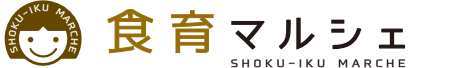 ライト
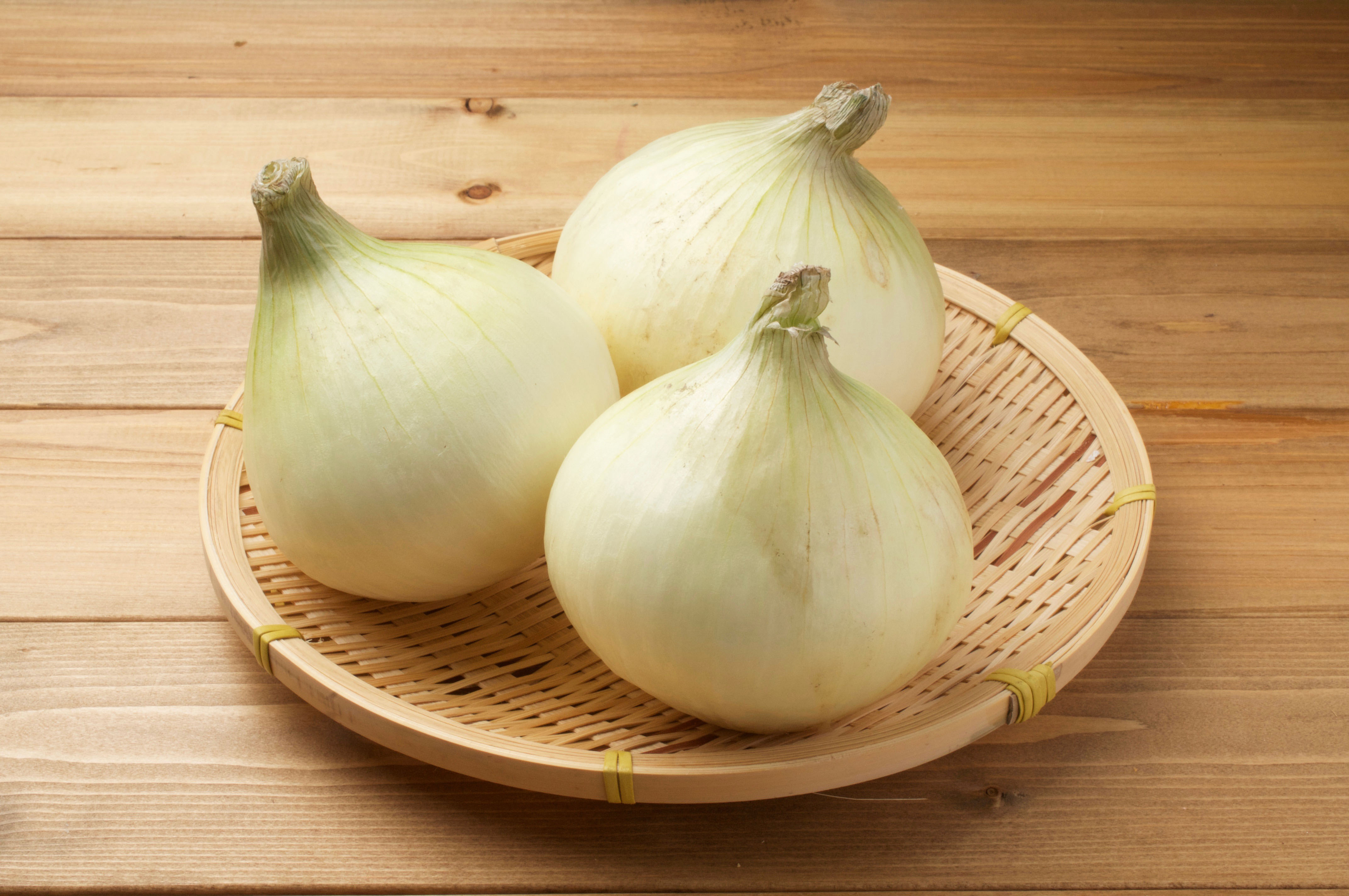 5月10日（水）
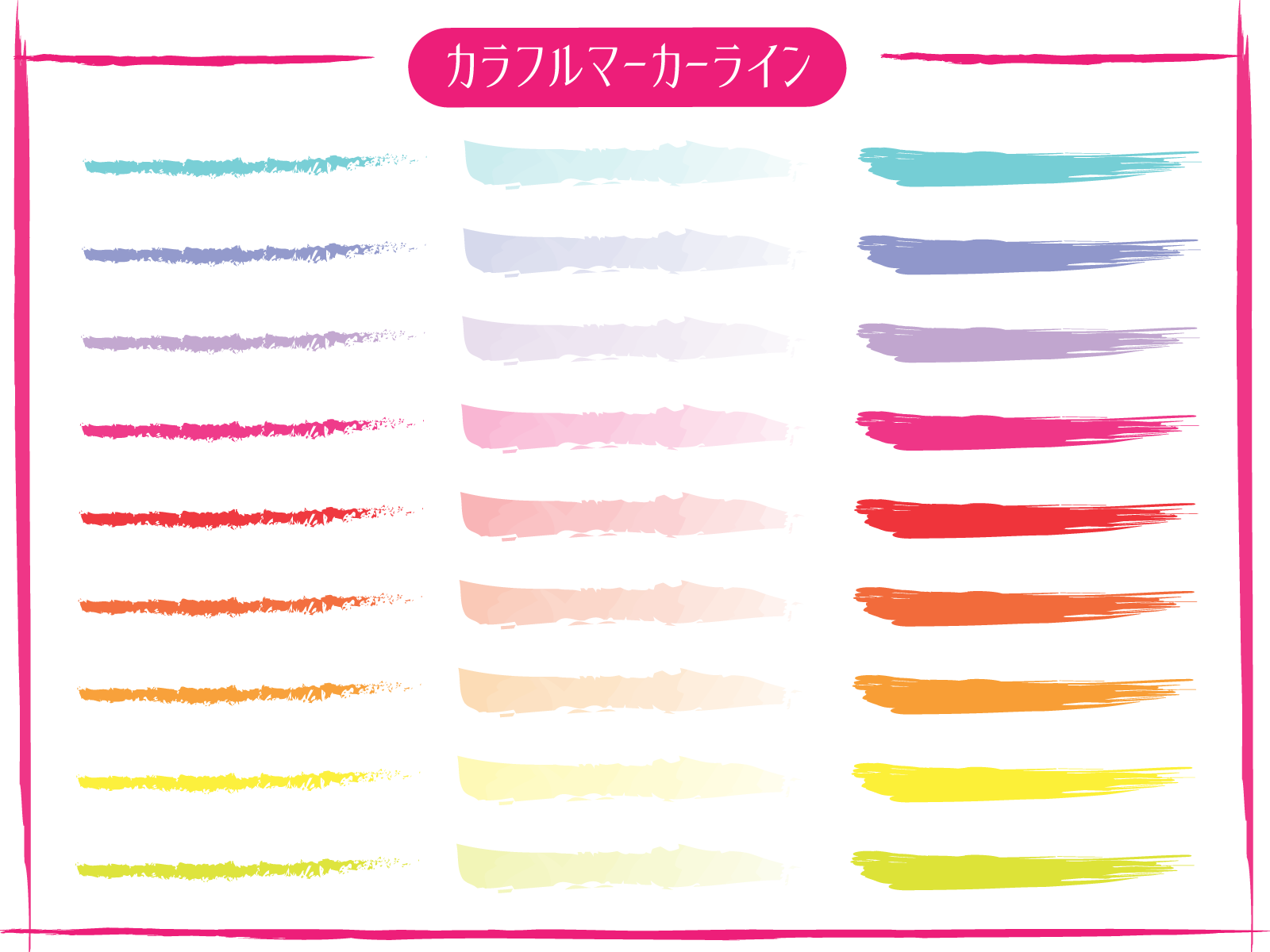 12:15～12:45
テーマ
血液サラサラ　　　　新たまねぎ
＜ イベントの流れ ＞
▼詳しい内容はこちらの専用ページをご覧ください
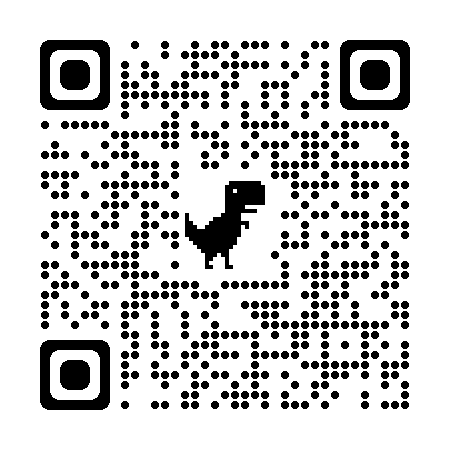 野菜を
プレゼント
野菜クイズセミナー
５月のページ閲覧パスワード
「 ？？？？ 」
テーマ野菜に関する
クイズが10問出題されます！
5月1日から上のパスワードで　
見ることができます
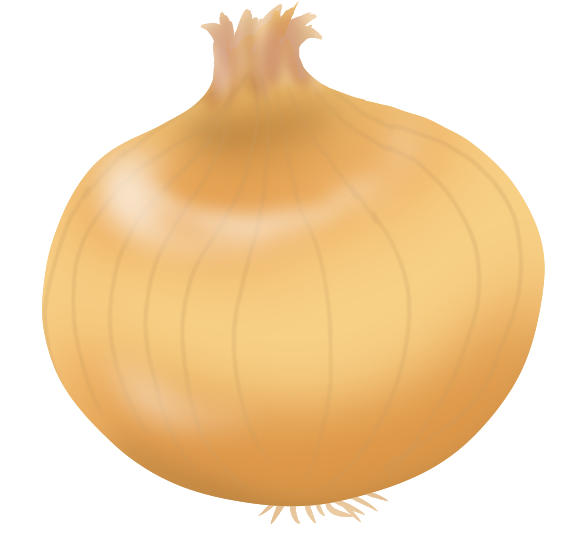 選び方　
保存方法　
調理のコツ　など
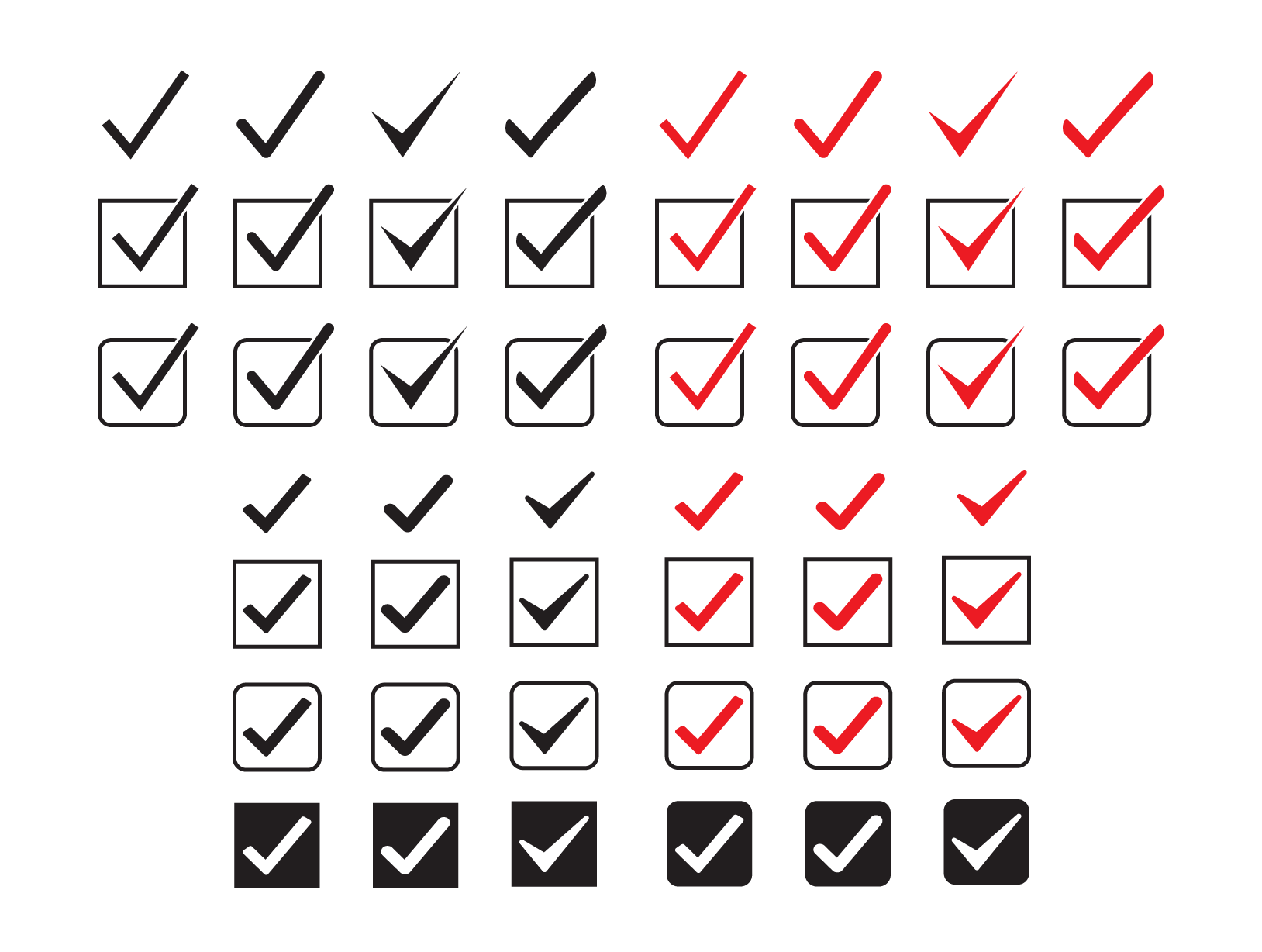 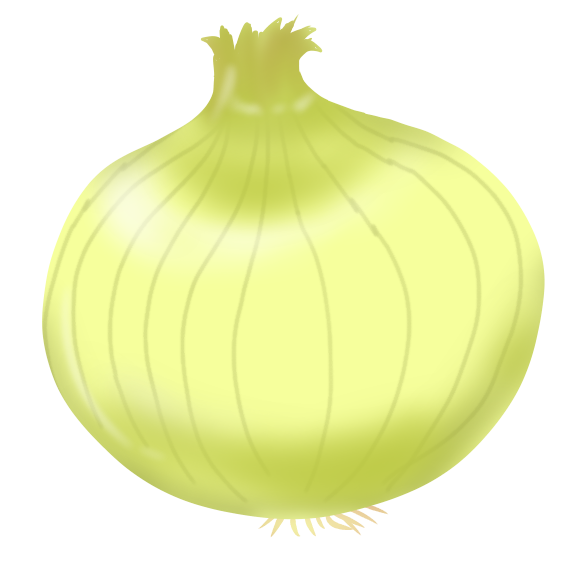 https://shokuiku-marche.365market.jp/light-senyou
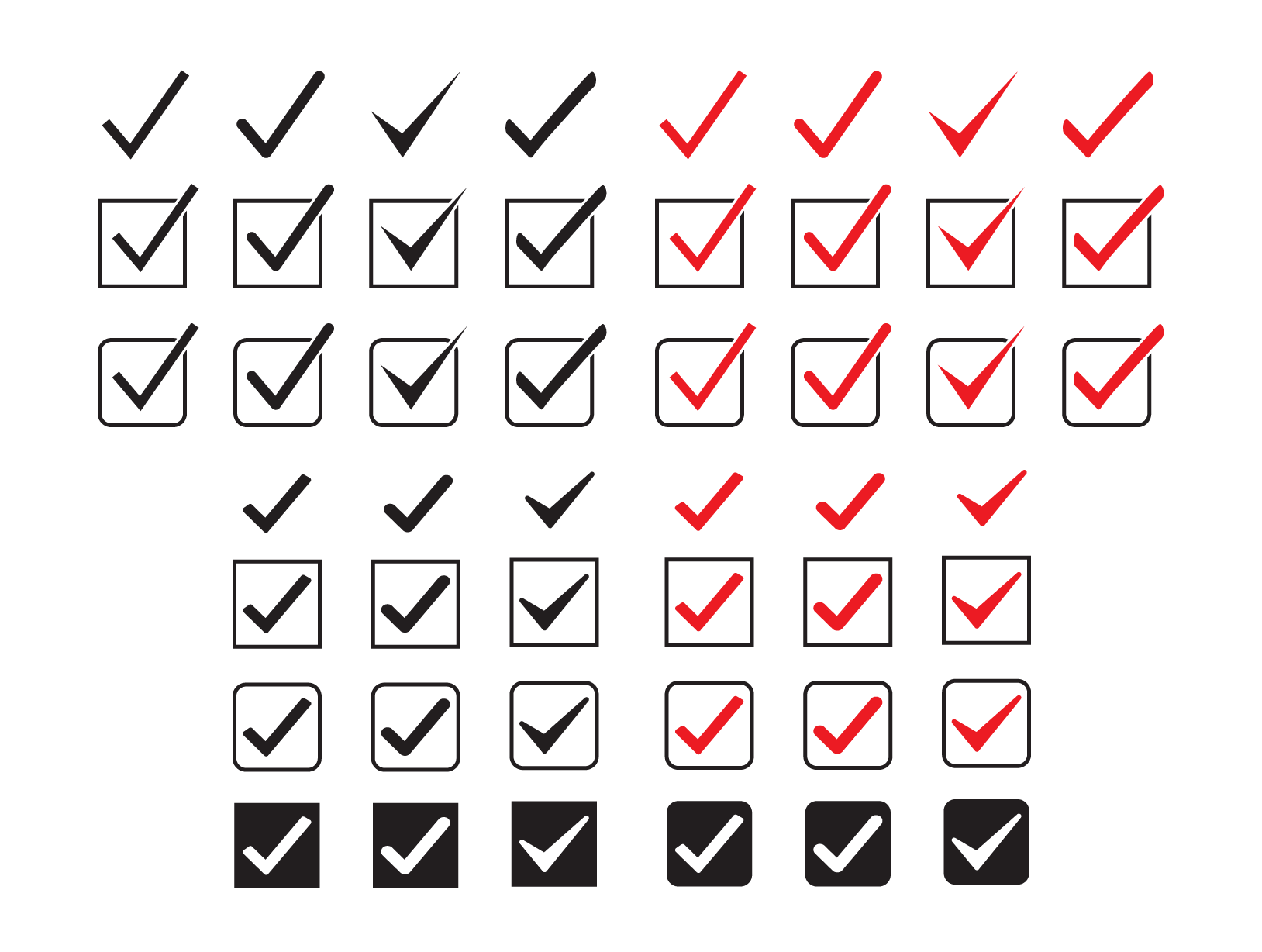 ※毎月1日にページ内容・パスワードが切り替わります
※パスワードは導入企業のみ使用できるものです（ページURLやパスワードを他の方に拡散しないようご注意下さい）
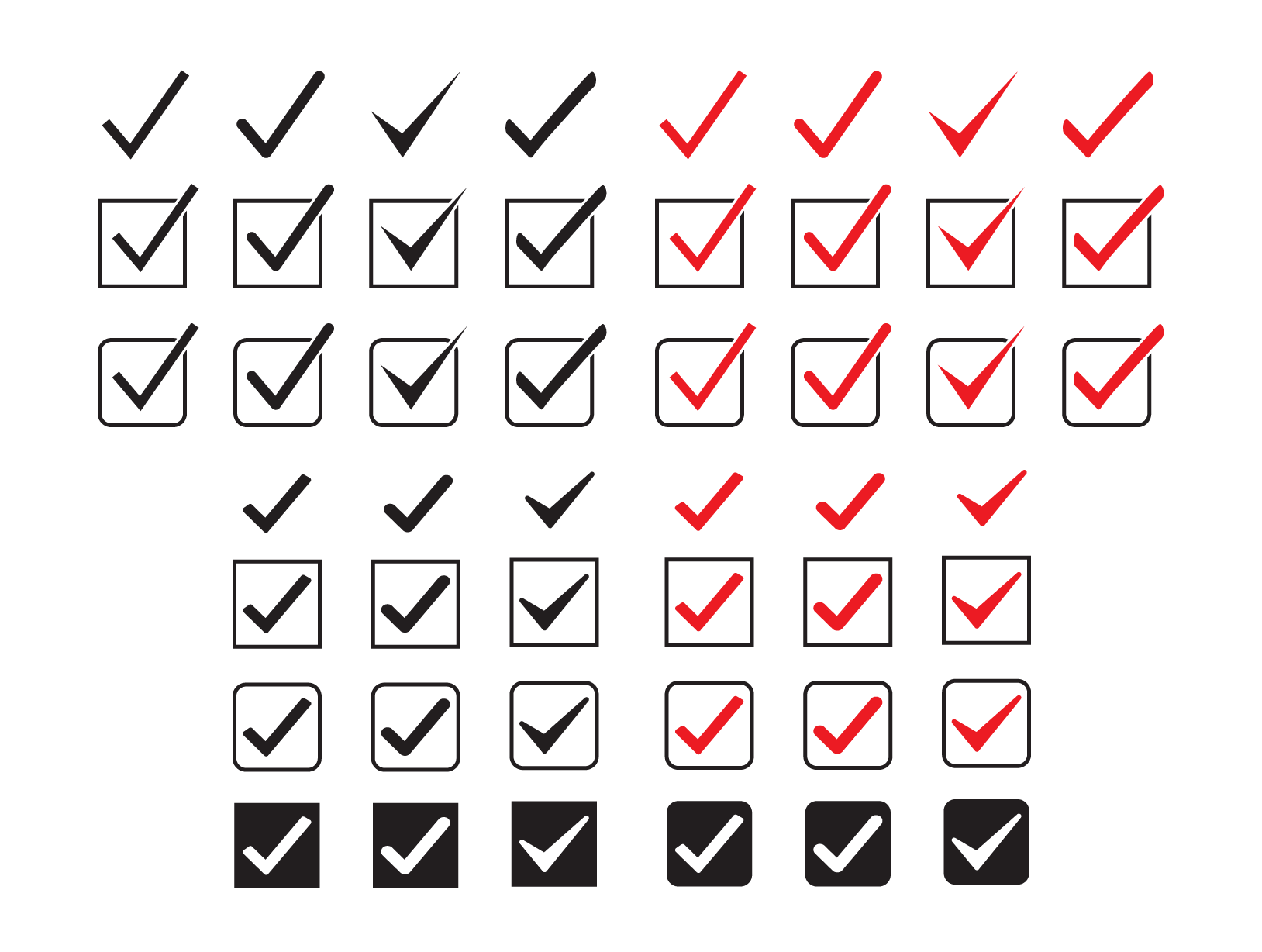 集まる会場をご記載ください
【ご参加方法】
当日12:1５までに　●階カフェスペース　へ直接お集まりください
【連絡事項】
連絡事項がありましたら追記ください
・事前お申込みは不要です
・ご参加の方にその場で野菜をお配りします！エコバックをご持参ください
・飲み物や昼食などをお持ちください（昼食を食べながらのご参加大歓迎）
連絡先をご記載ください
総務部　健康づくり推進グループ担当　伊集院菜々子まで　　info@???.co.jp　　内線 １２３
お問い合わせ
イベント開催のお知らせ
＼ 野菜クイズ＆野菜がもらえる ／
毎月第２水曜昼に開催
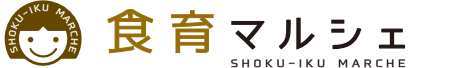 ライト
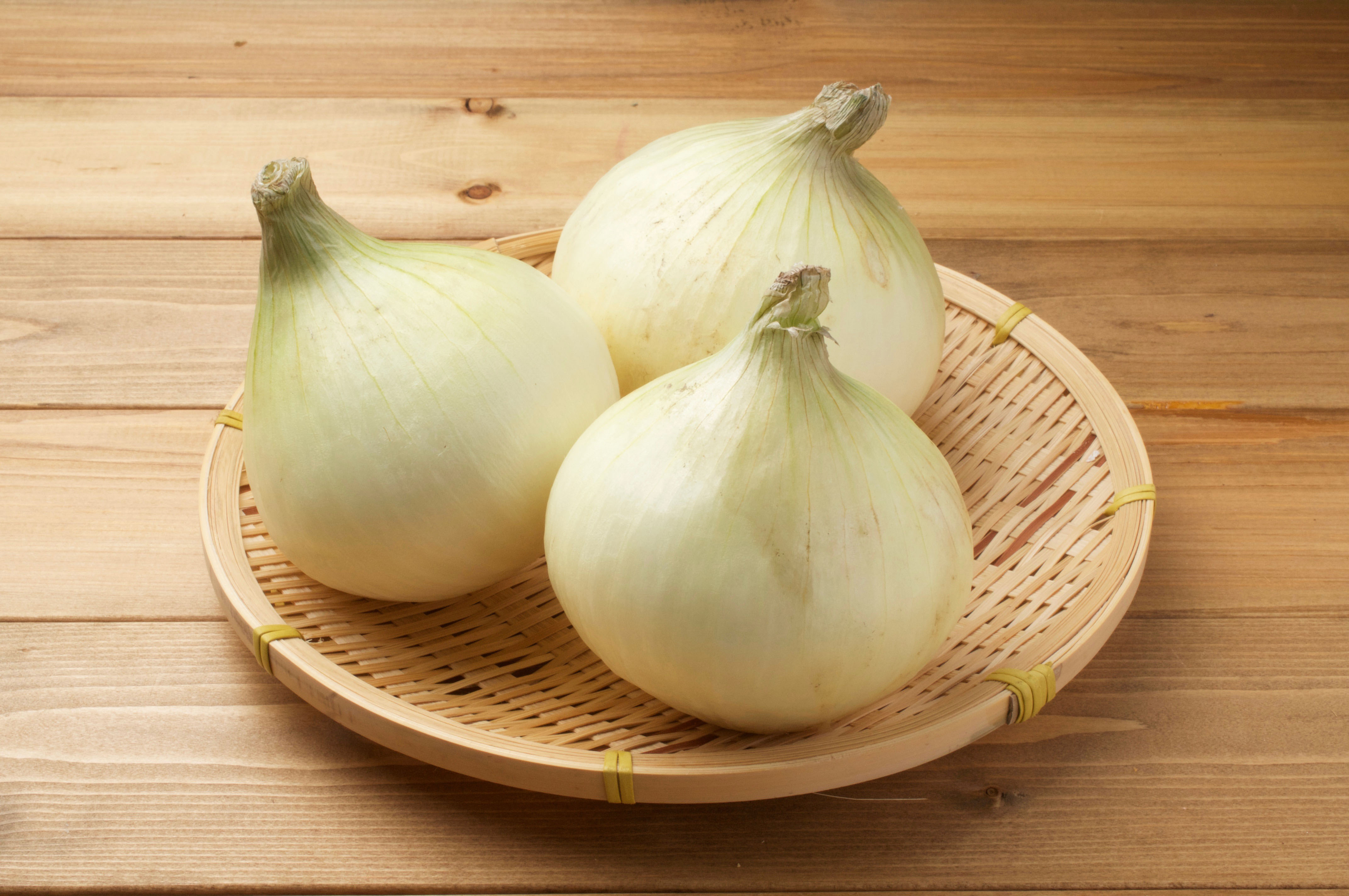 5月10日（水）
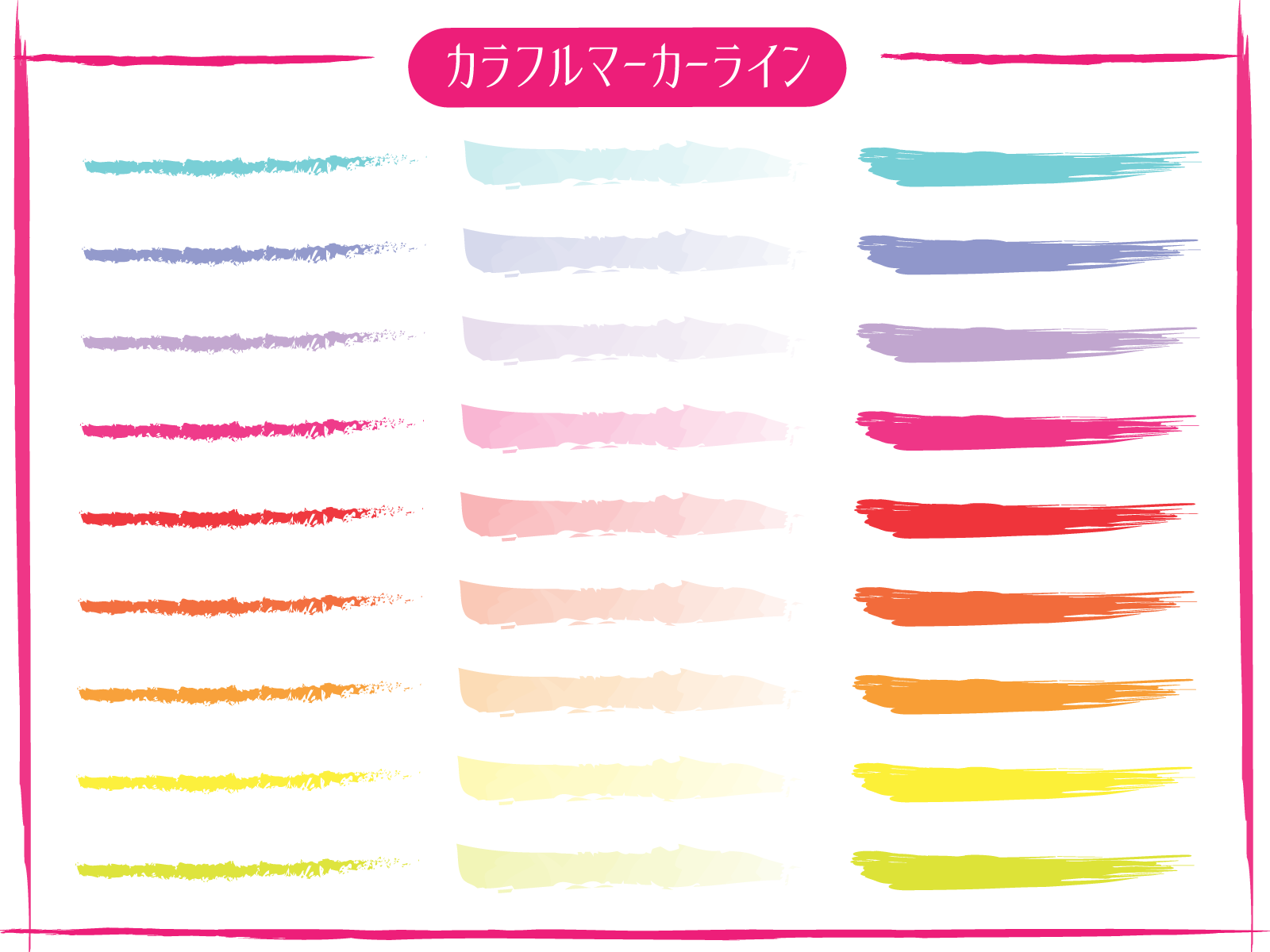 12:15～12:45
テーマ
血液サラサラ　　　　新たまねぎ
＜ イベントの流れ ＞
▼詳しい内容はこちらの専用ページをご覧ください
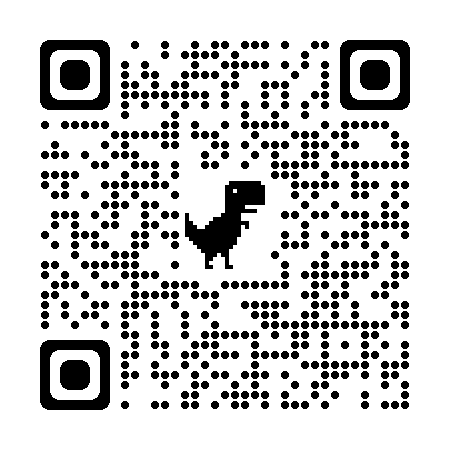 野菜を
プレゼント
野菜クイズセミナー
5月のページ閲覧パスワード
「 ？？？？ 」
テーマ野菜に関する
クイズが10問出題されます！
5月1日から上のパスワードで　
見ることができます
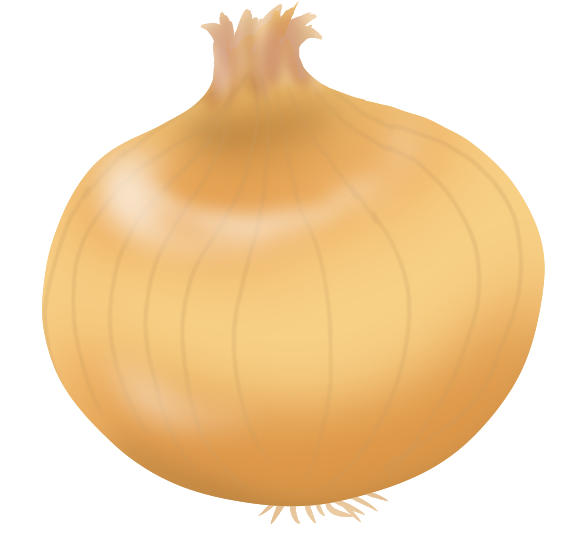 選び方　
保存方法　
調理のコツ　など
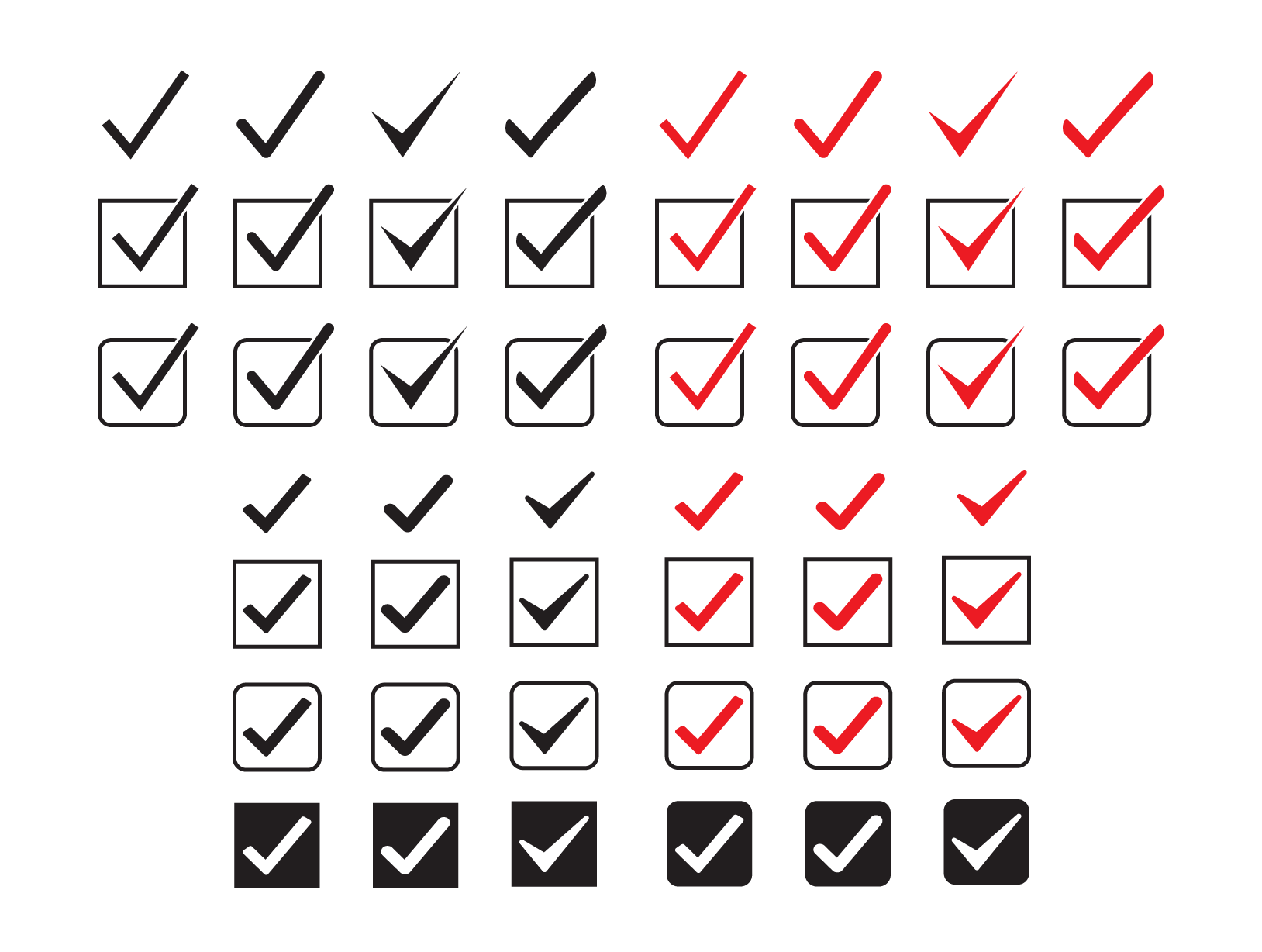 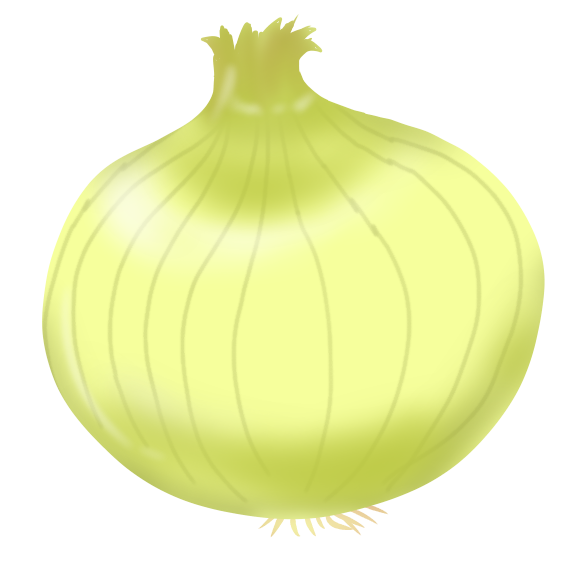 https://shokuiku-marche.365market.jp/light-senyou
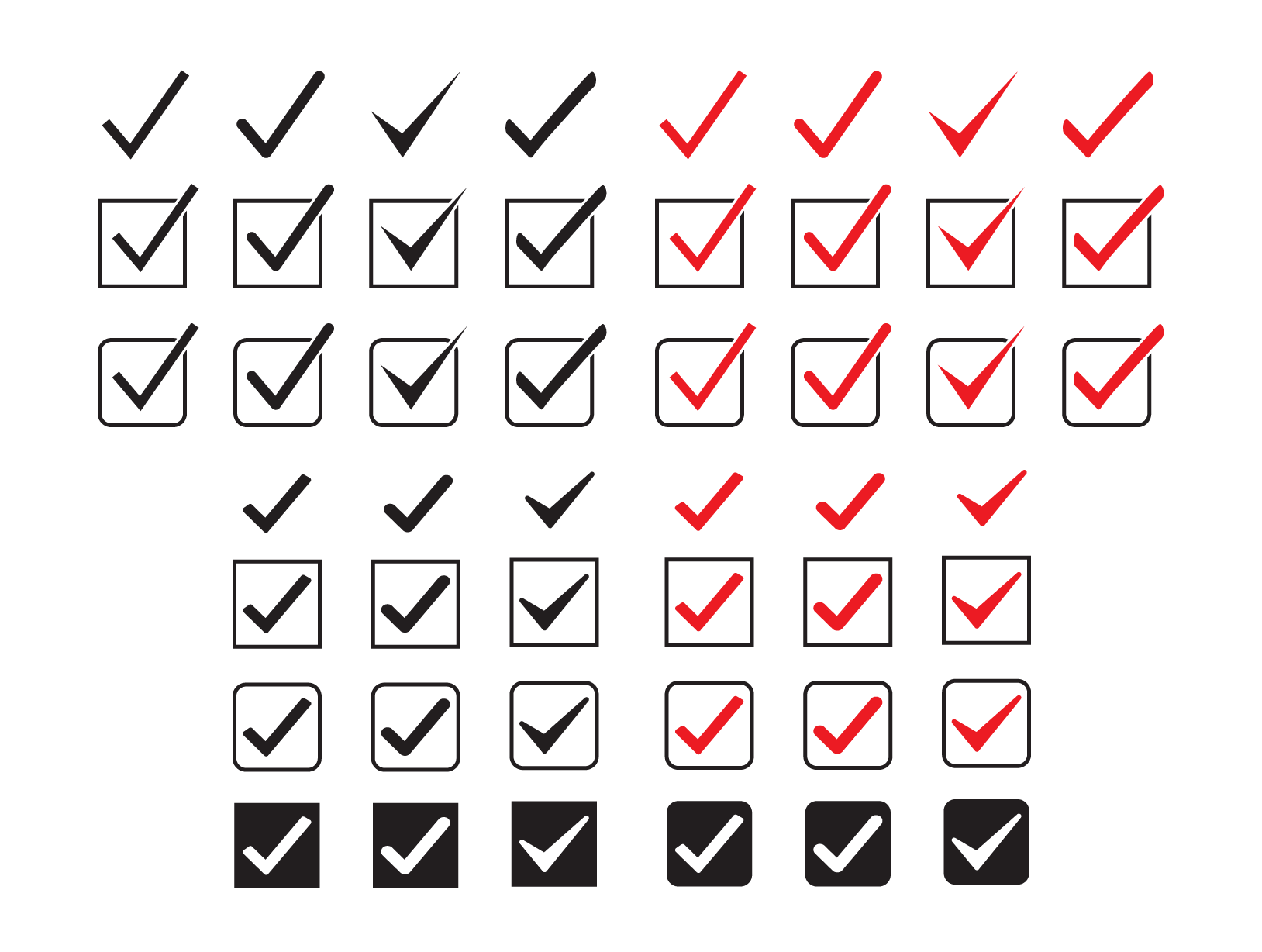 ※毎月1日にページ内容・パスワードが切り替わります
※パスワードは導入企業のみ使用できるものです（ページURLやパスワードを他の方に拡散しないようご注意下さい）
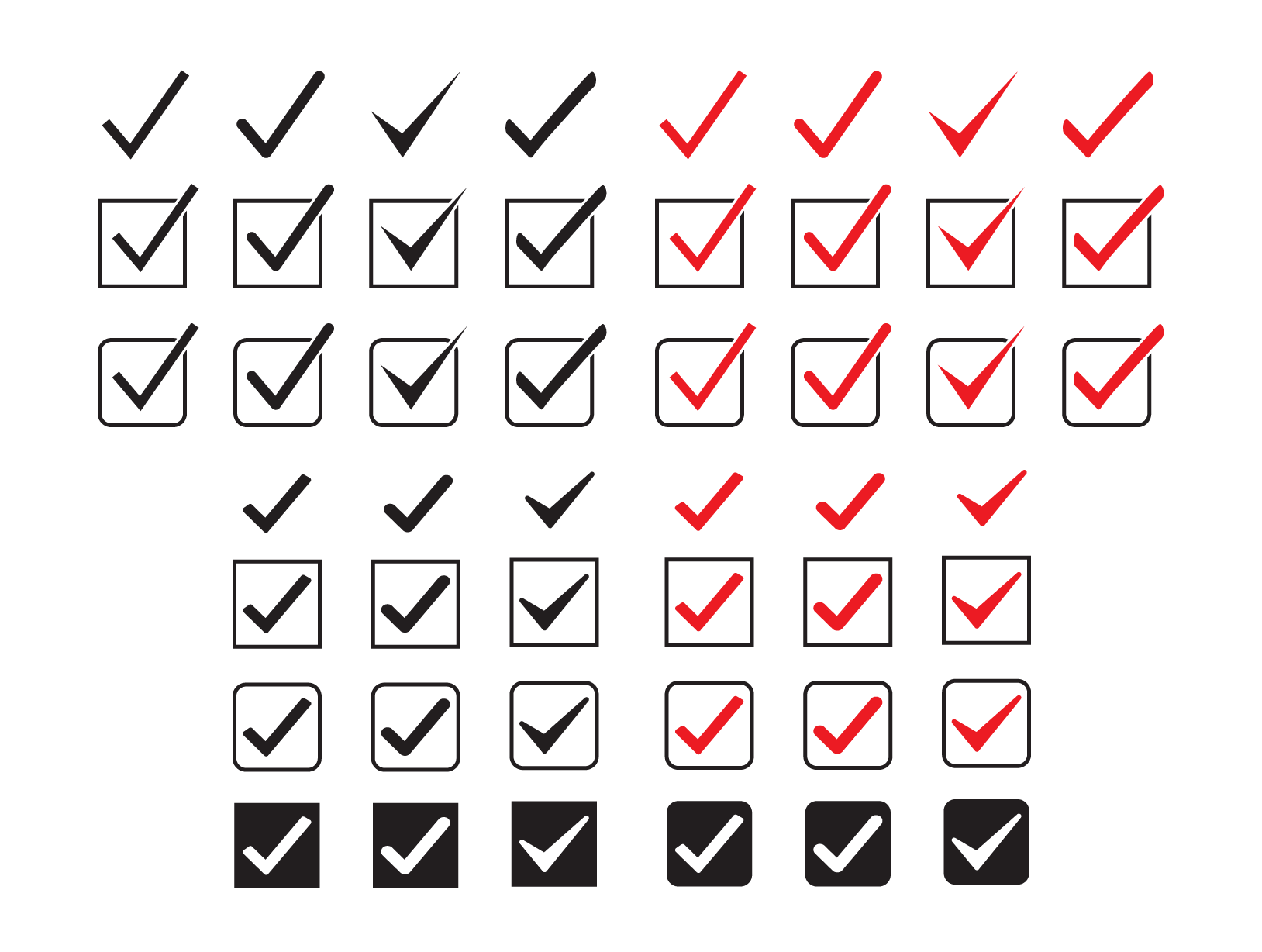 ご参加方法をご確認ください
【ご参加方法】
各自、専用ページ内のボタンよりzoomへお入りください
参加者にはセミナー後、ご自宅へ野菜BOX（野菜5点入り）をお届けします！
【連絡事項】
連絡事項がありましたら追記ください
・事前の参加お申込みは不要です
・野菜BOX の“割引クーポン”は、社内福利厚生担当●●よりメールでお送りします
・その他野菜BOX申請の詳細申込方法や期日はセミナー中にご説明があります
連絡先をご記載ください
総務部　健康づくり推進グループ担当　伊集院菜々子まで　　info@???.co.jp　　内線 １２３
お問い合わせ